28-31 October 2019
Salt-work in progress: piccoli ciceroniFIRST MEETING IN CRETE
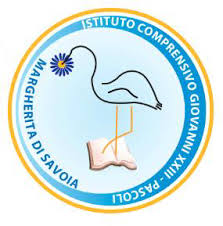 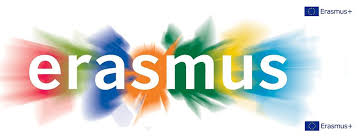 Margherita di Savoia
14 November 2019 Dissemination Event
Istituto Comprensivo Margherita di Savoia
Our tripBari-Rome/Rome-Athens/Athens-Heraklion
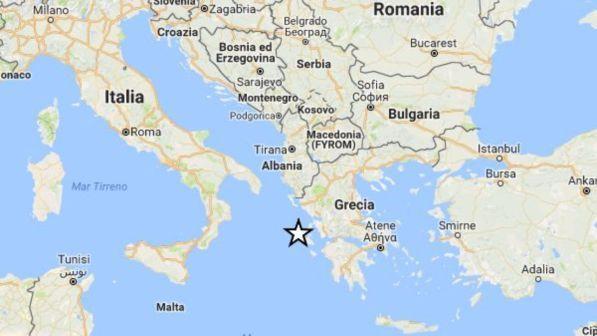 Istituto Comprensivo Margherita di Savoia
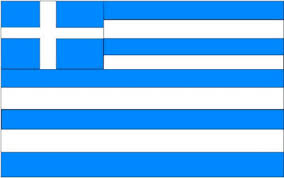 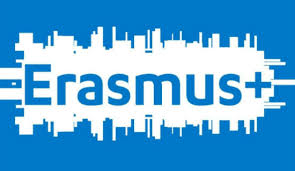 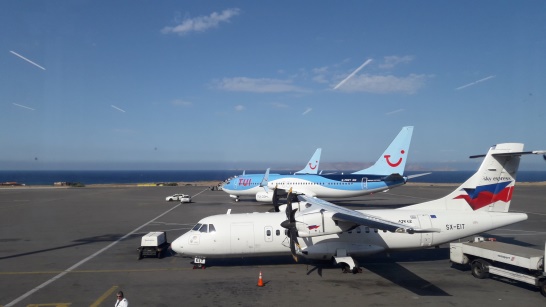 Istituto Comprensivo Margherita di Savoia
20th Primary school of Heracklion
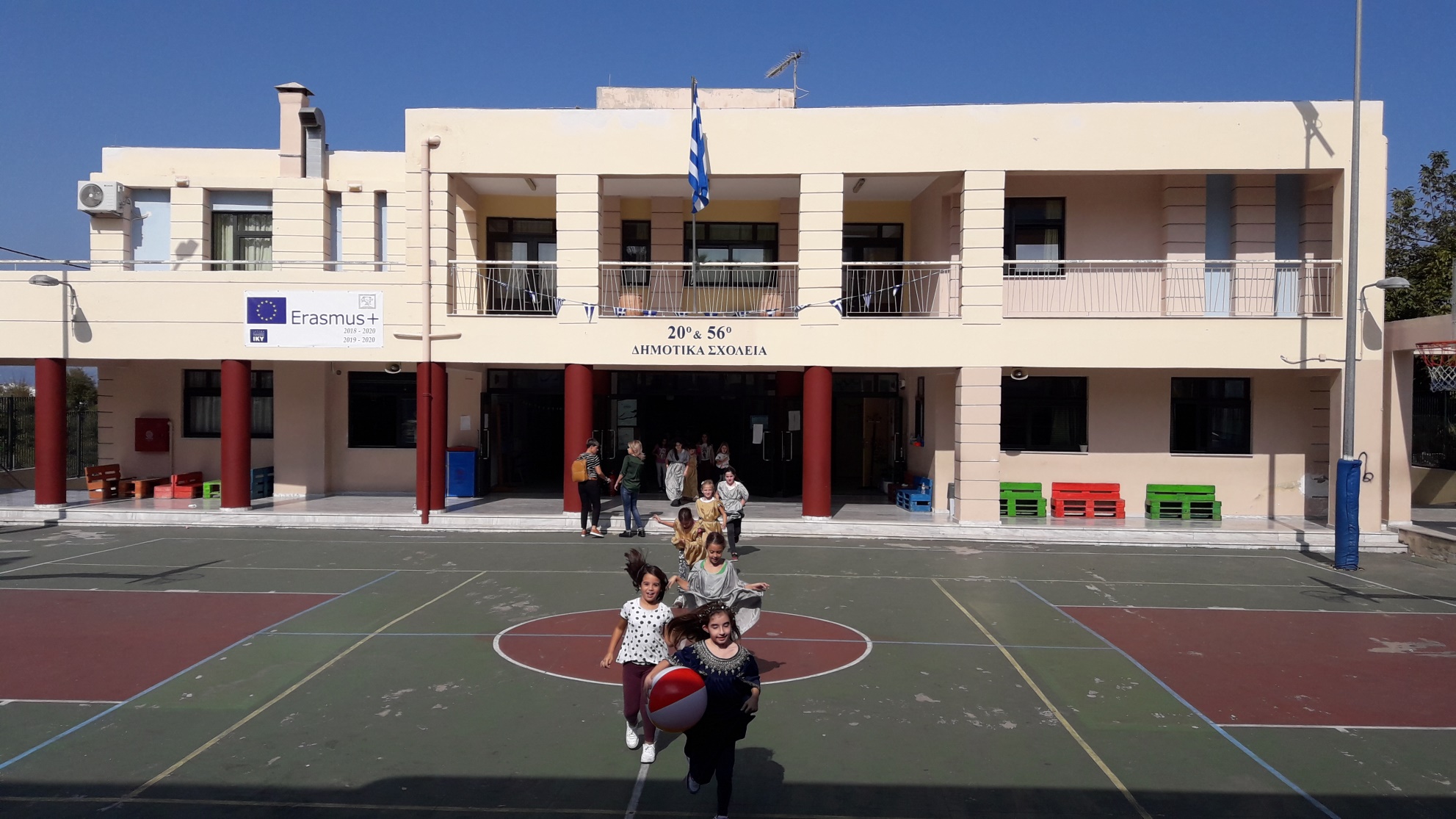 Istituto Comprensivo Margherita di Savoia
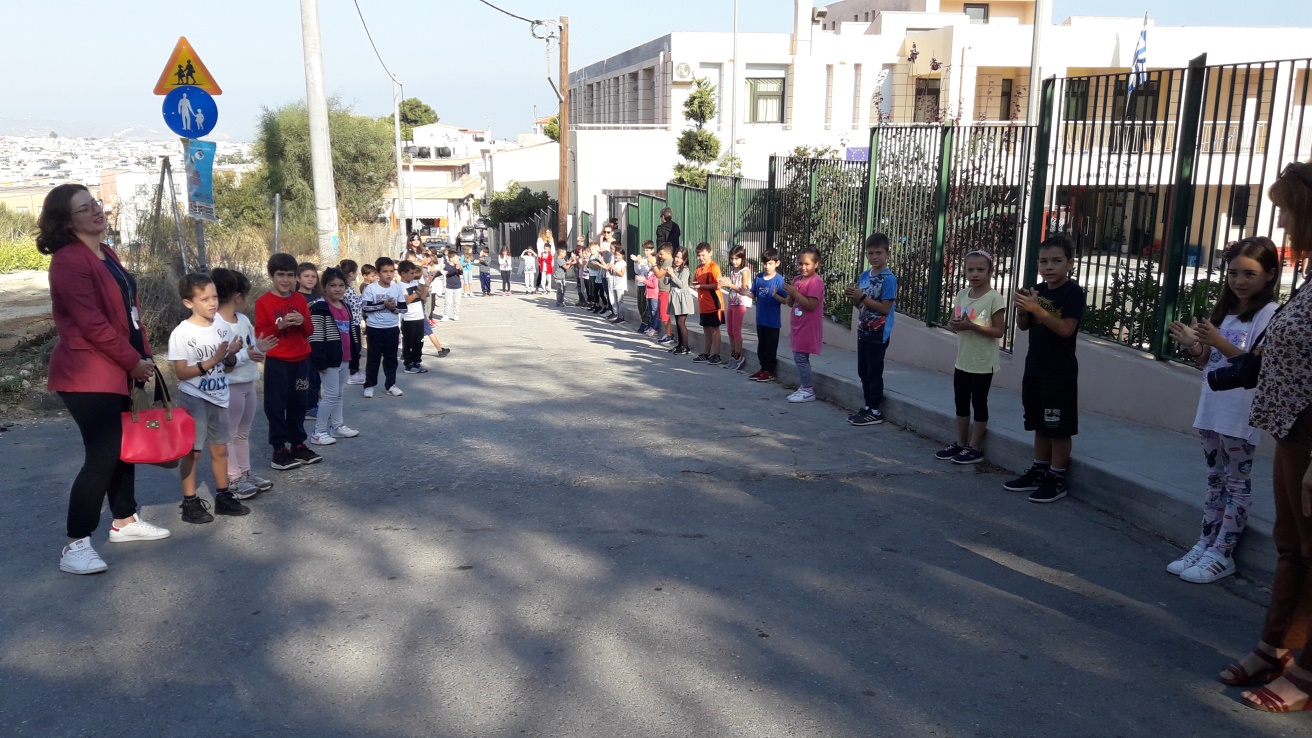 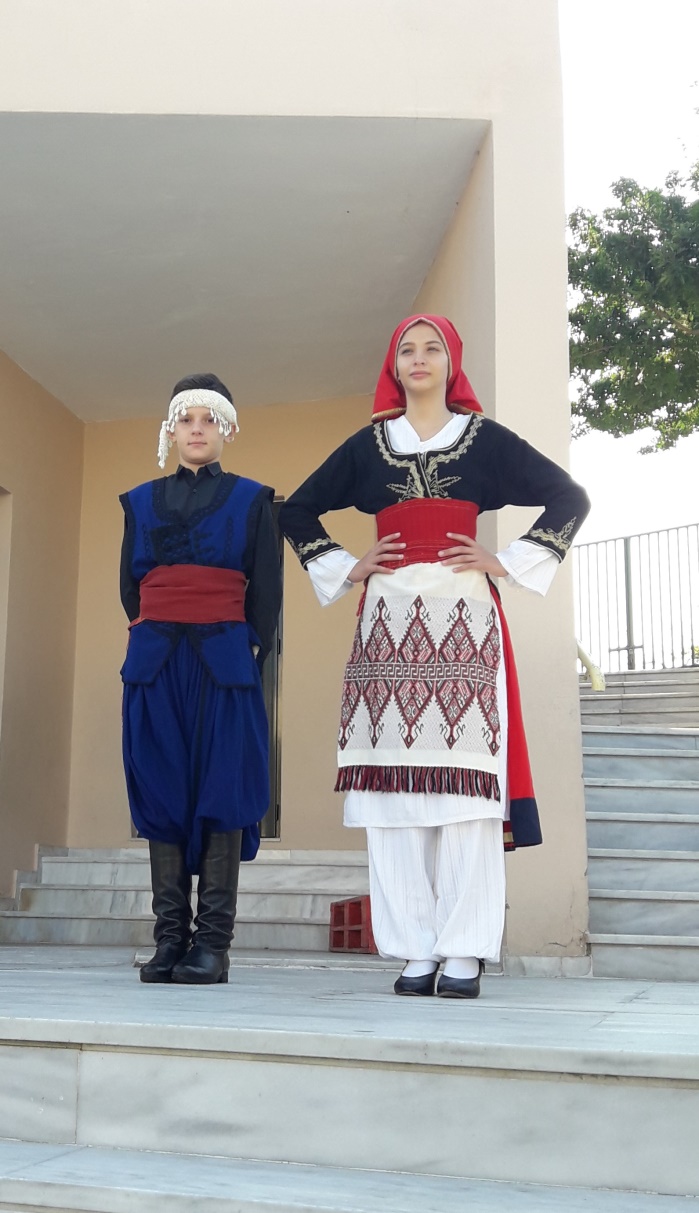 Welcome ceremony
Istituto Comprensivo Margherita di Savoia
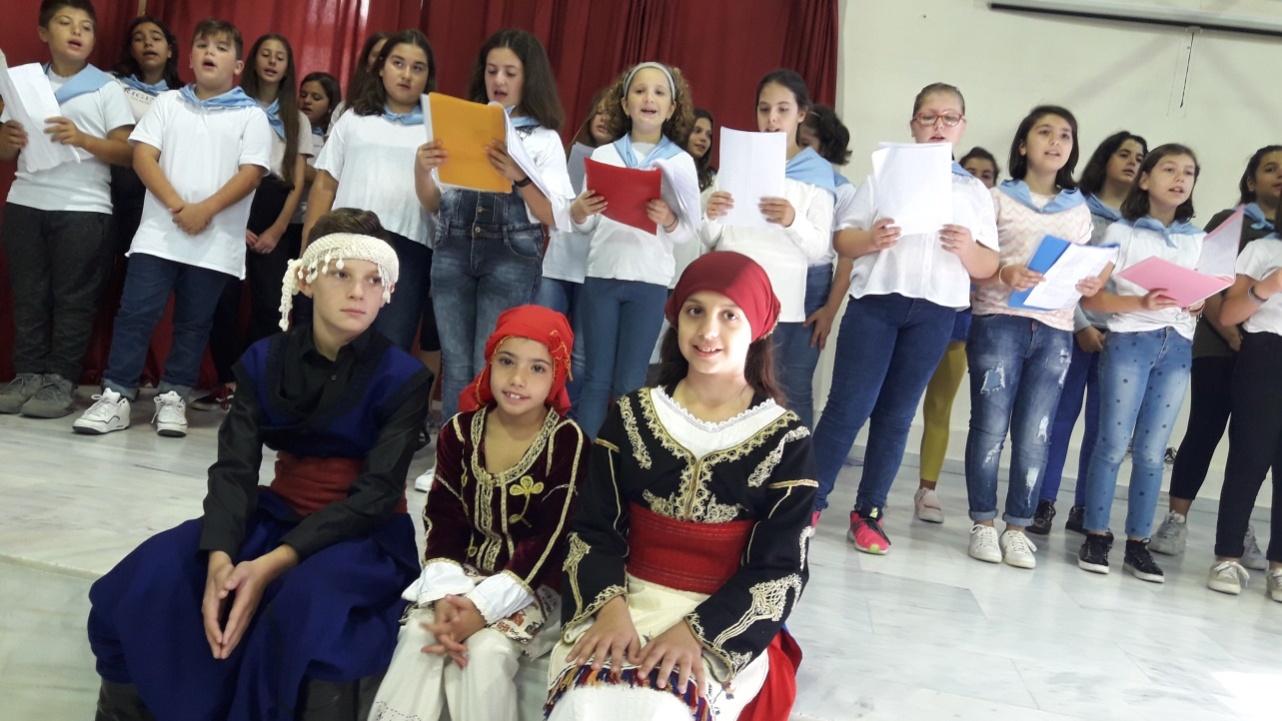 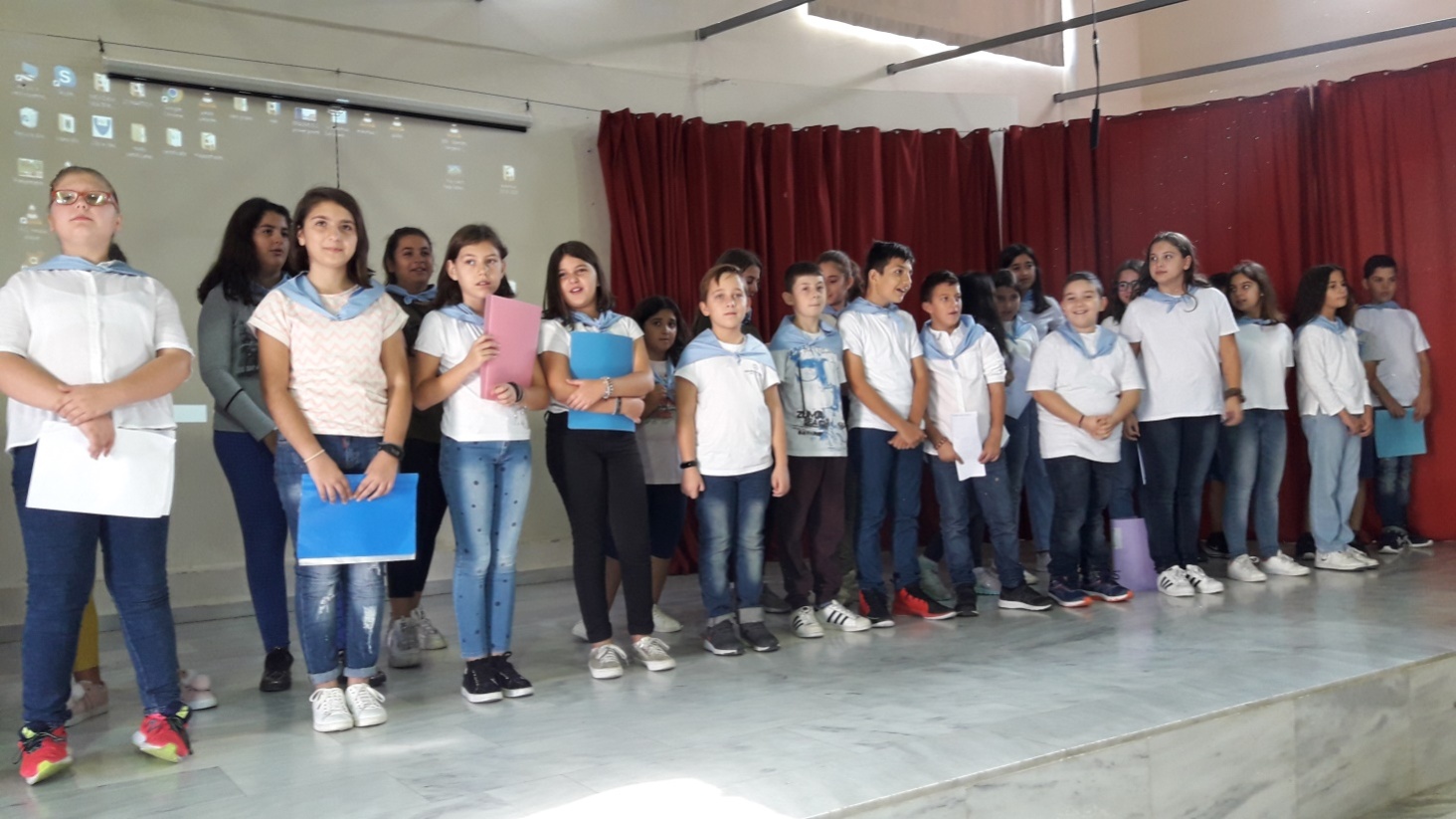 Istituto Comprensivo Margherita di Savoia
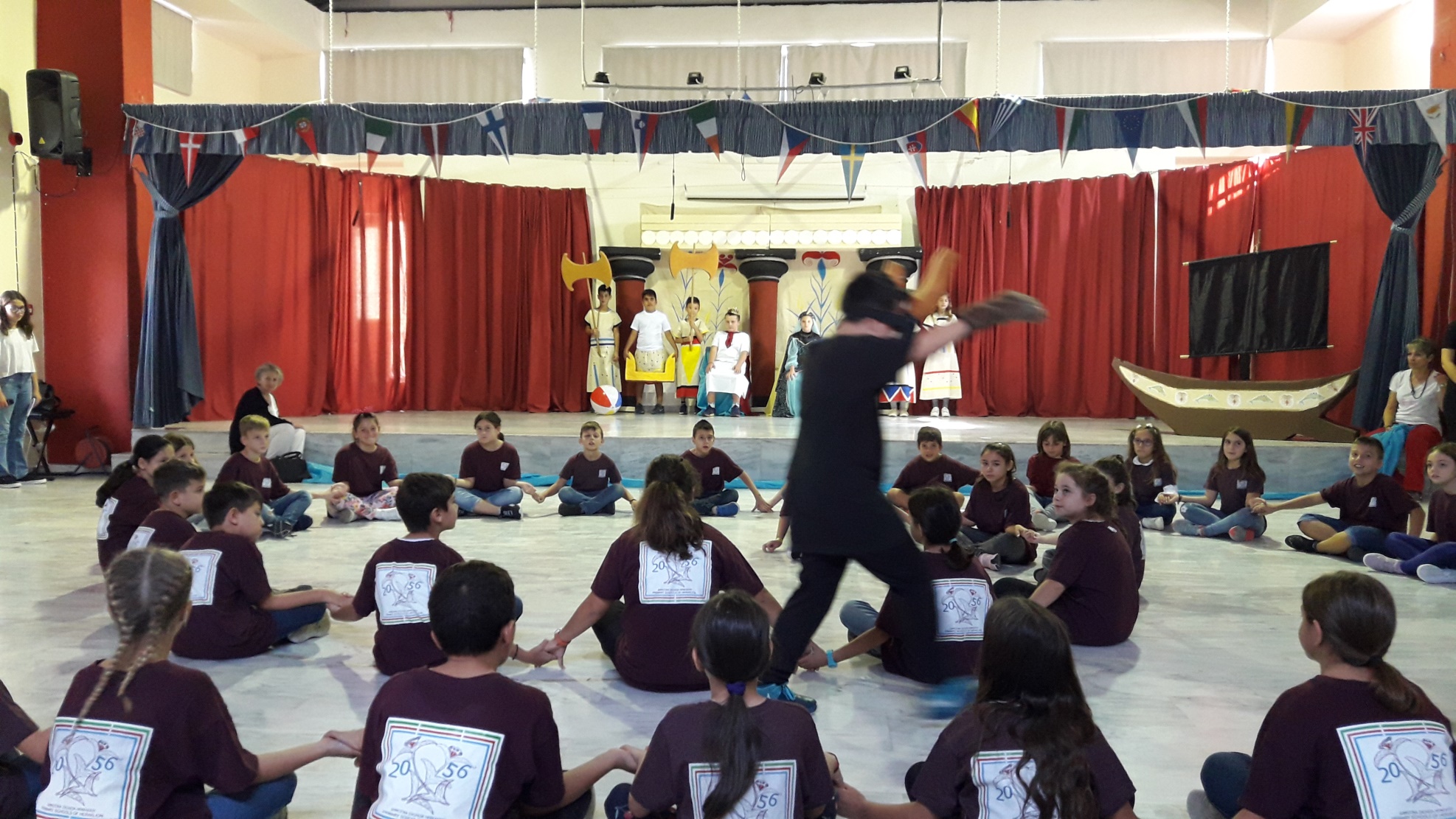 Istituto Comprensivo Margherita di Savoia
Meeting with the partecipants of the programme
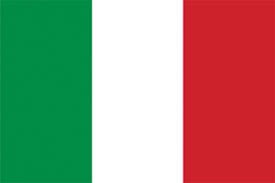 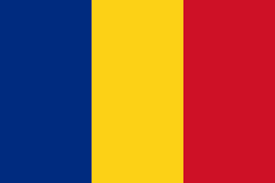 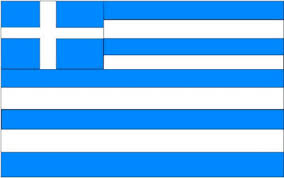 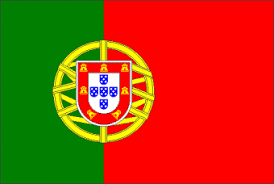 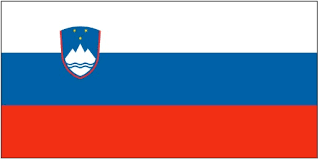 Istituto Comprensivo Margherita di Savoia
School tour
Istituto Comprensivo Margherita di Savoia
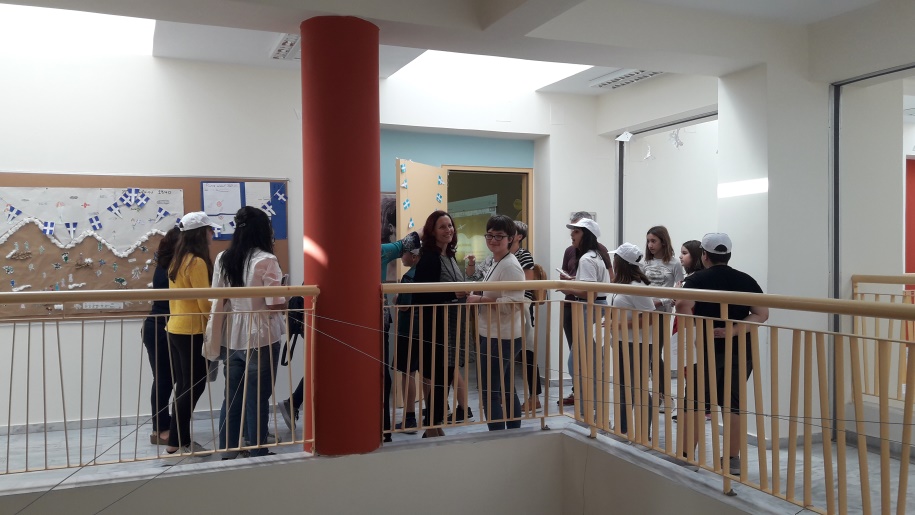 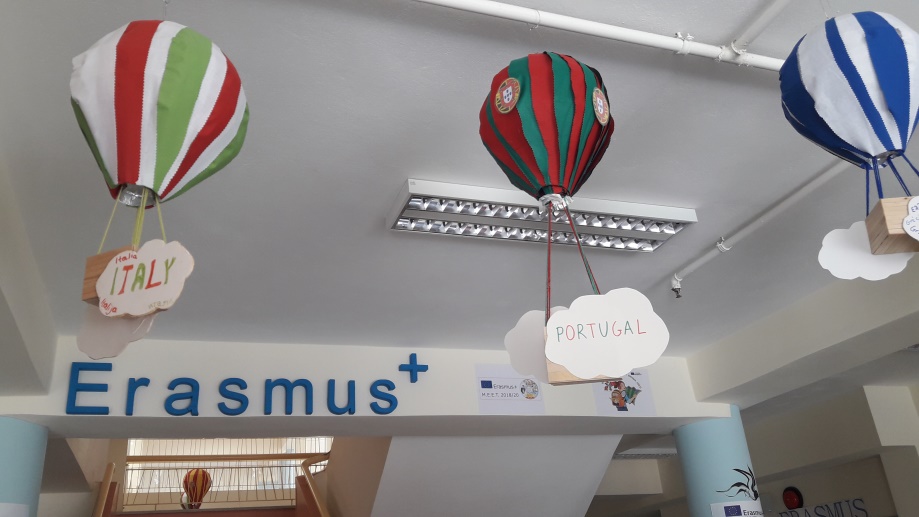 Istituto Comprensivo Margherita di Savoia
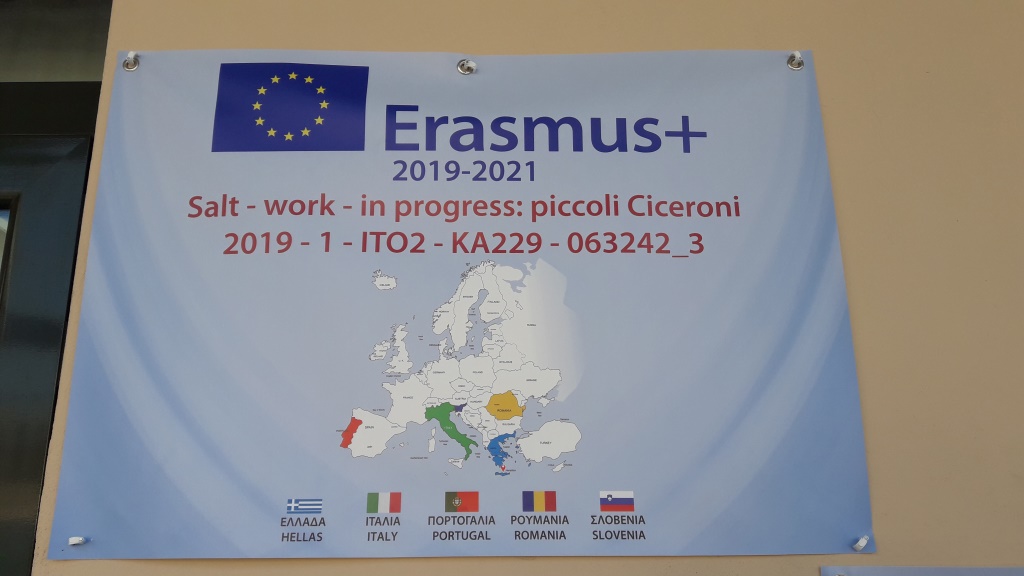 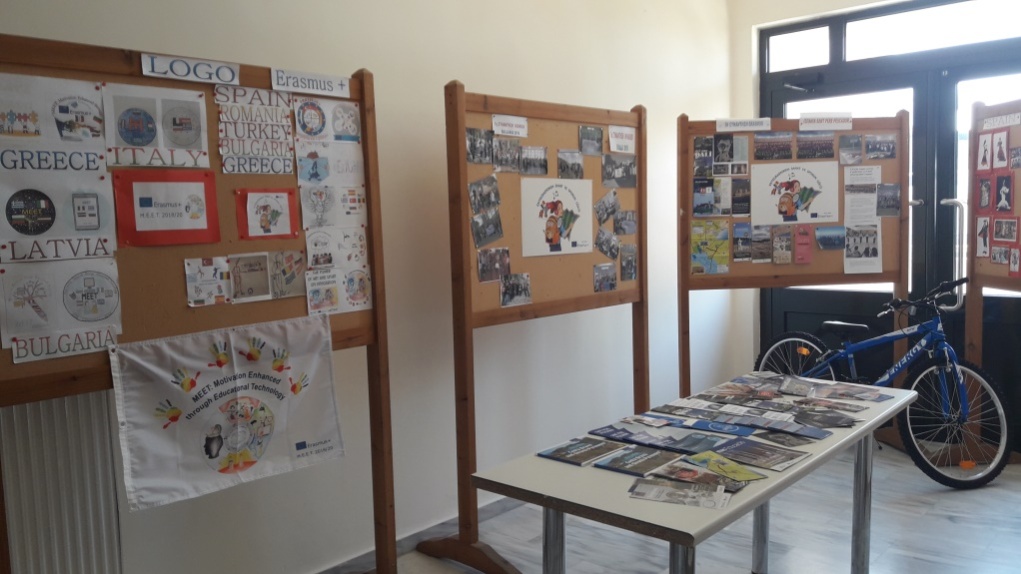 Istituto Comprensivo Margherita di Savoia
School activities
Istituto Comprensivo Margherita di Savoia
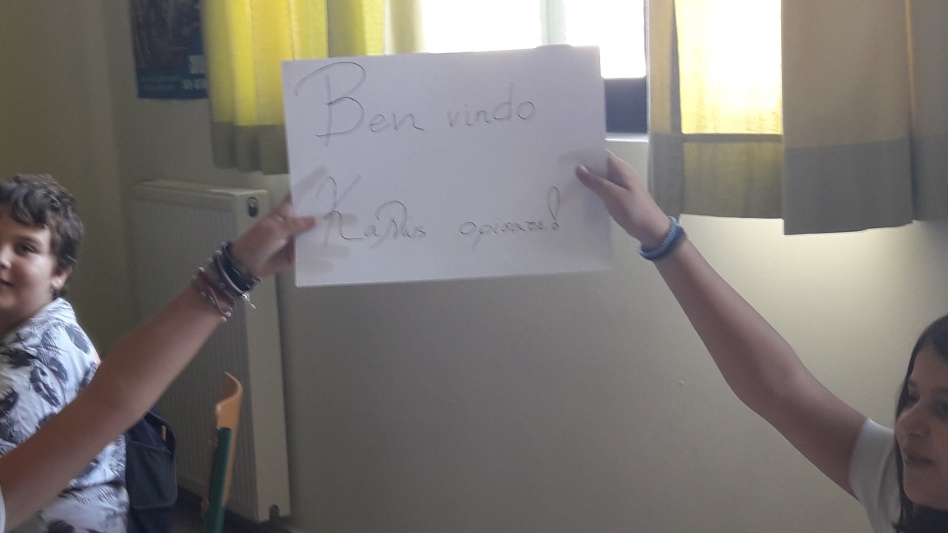 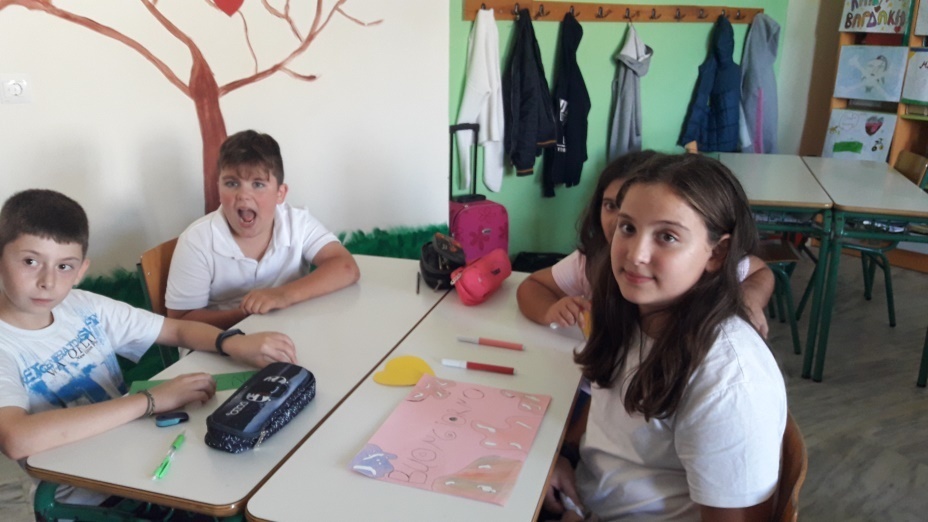 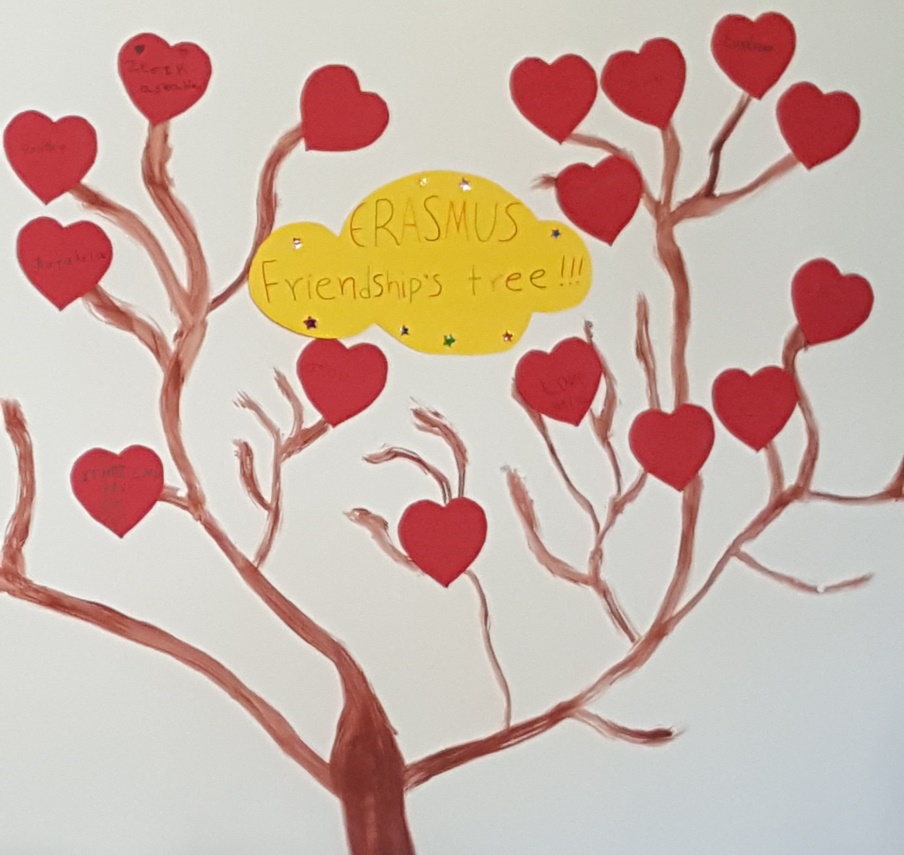 Erasmus friendship tree
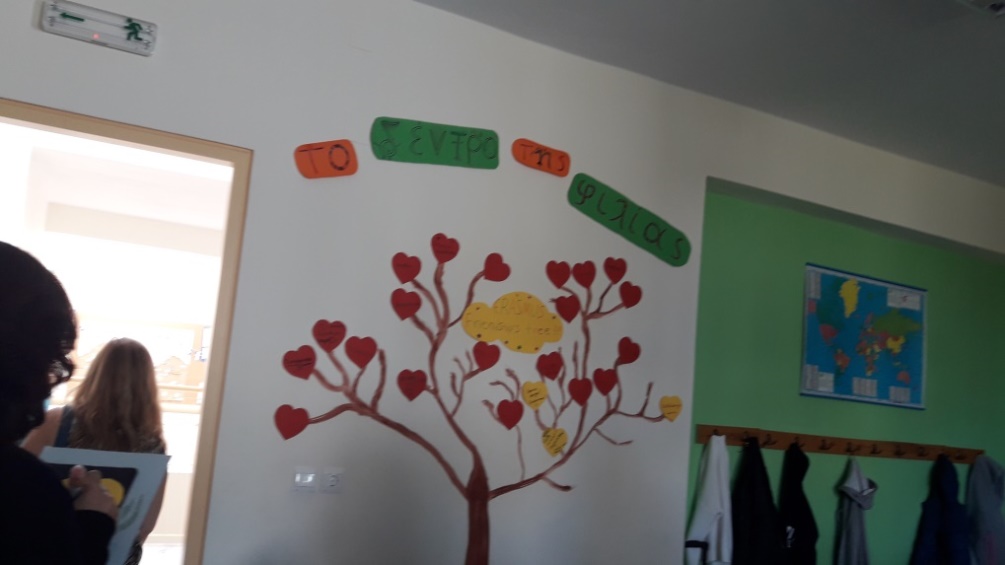 Istituto Comprensivo Margherita di Savoia
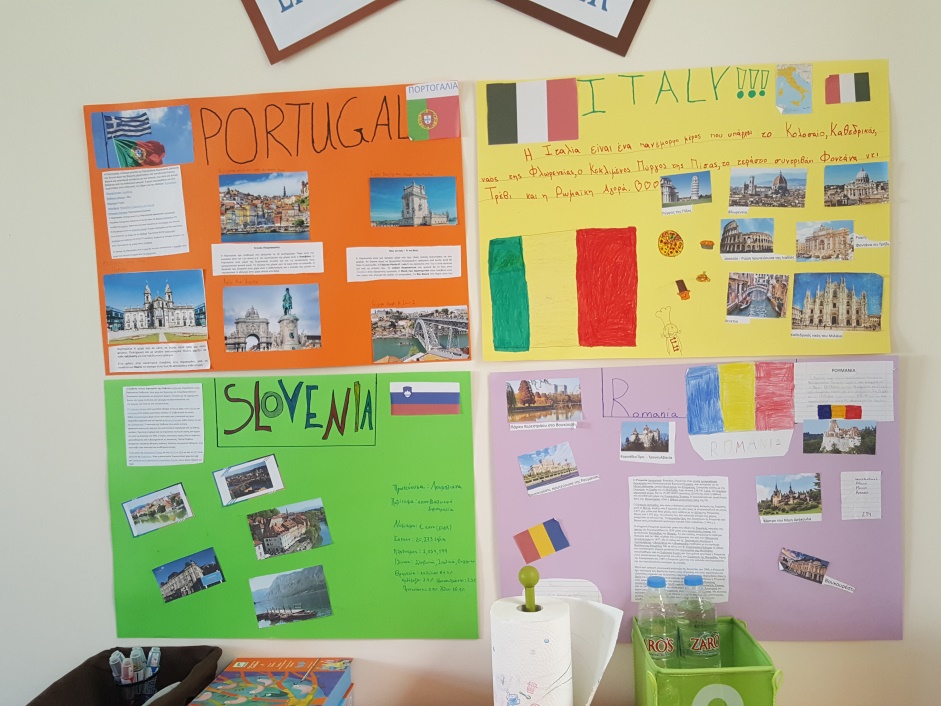 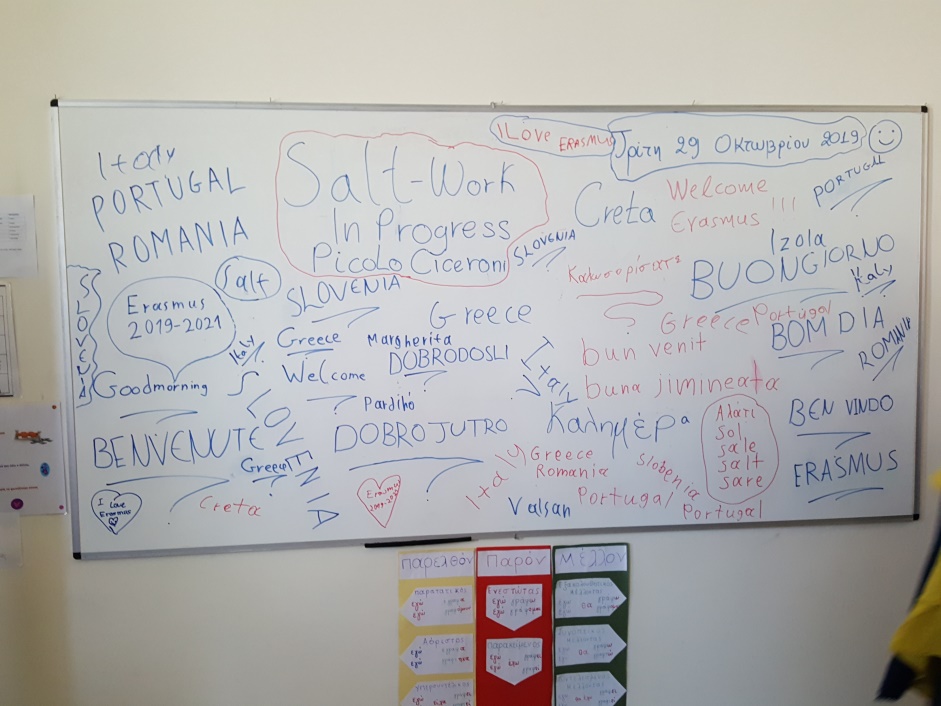 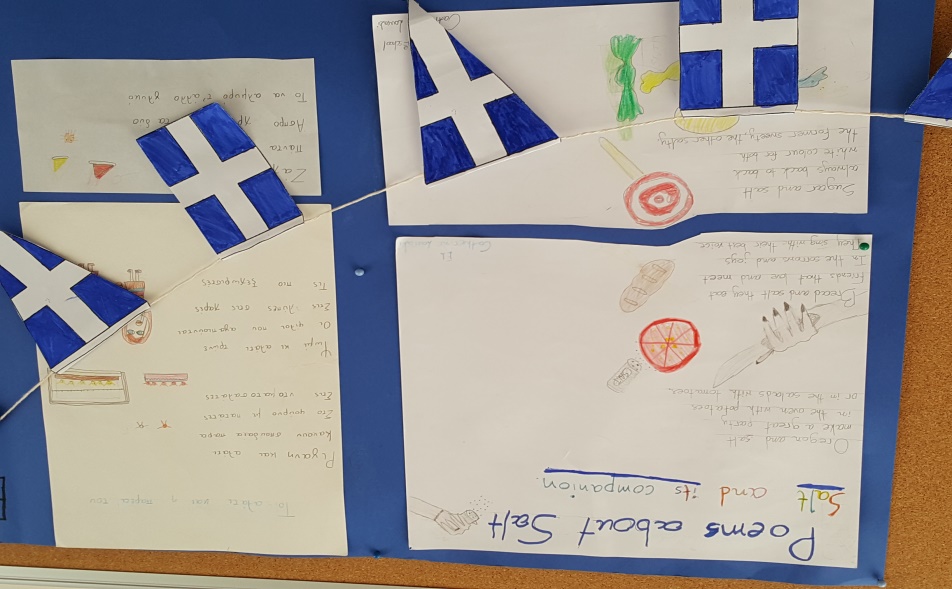 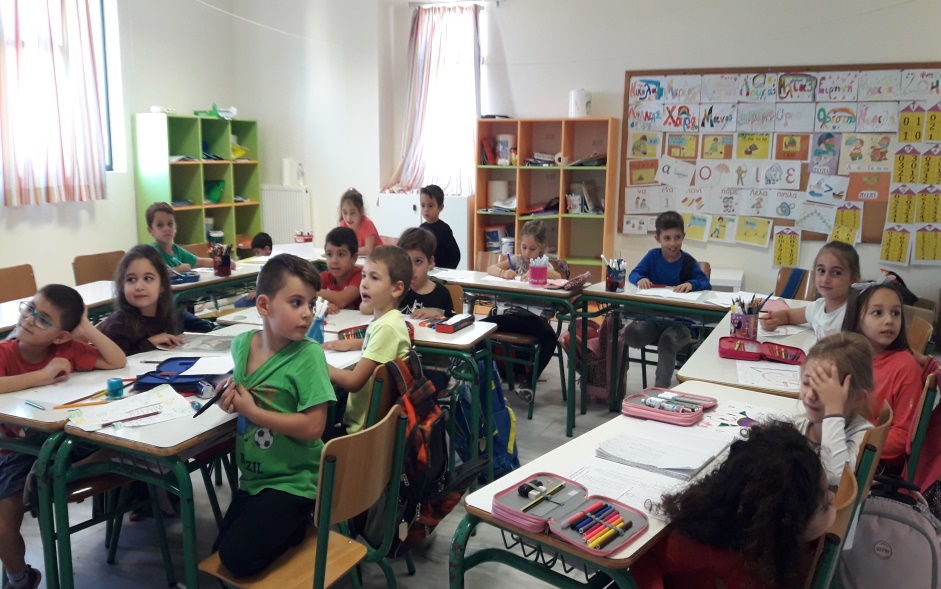 Istituto Comprensivo Margherita di Savoia
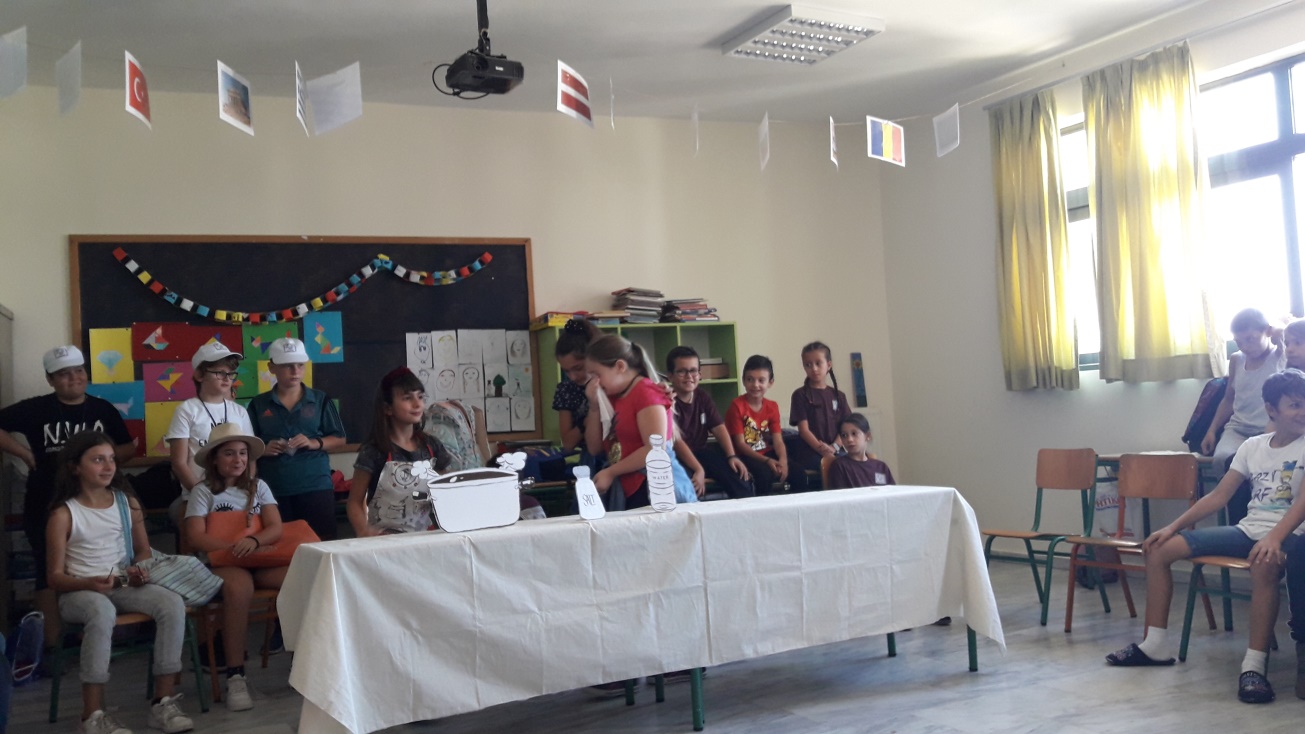 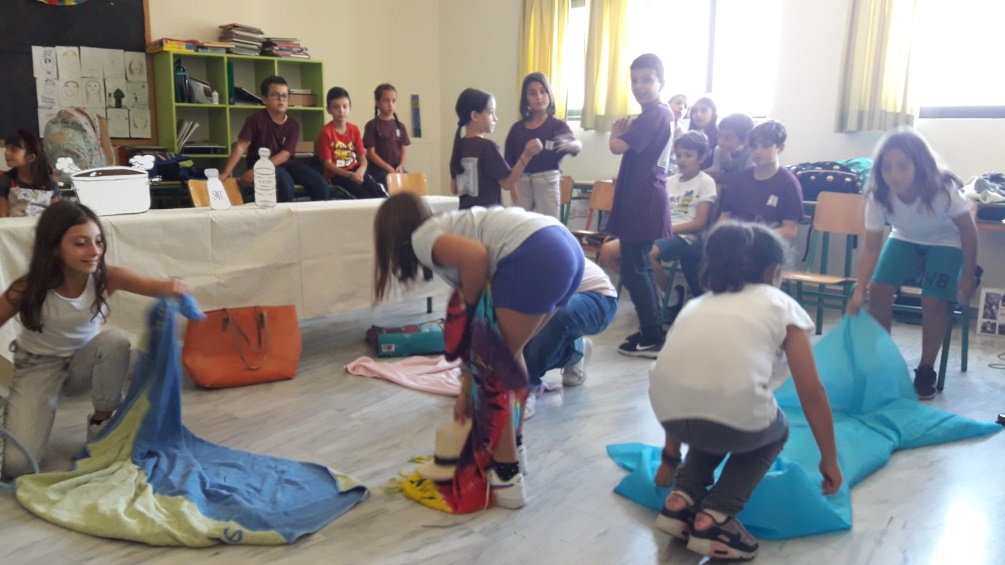 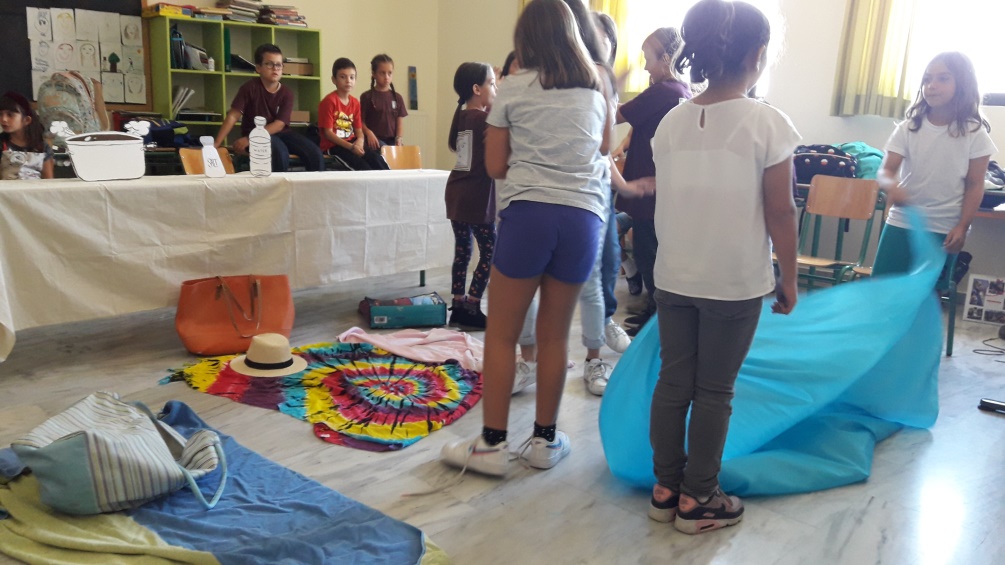 Istituto Comprensivo Margherita di Savoia
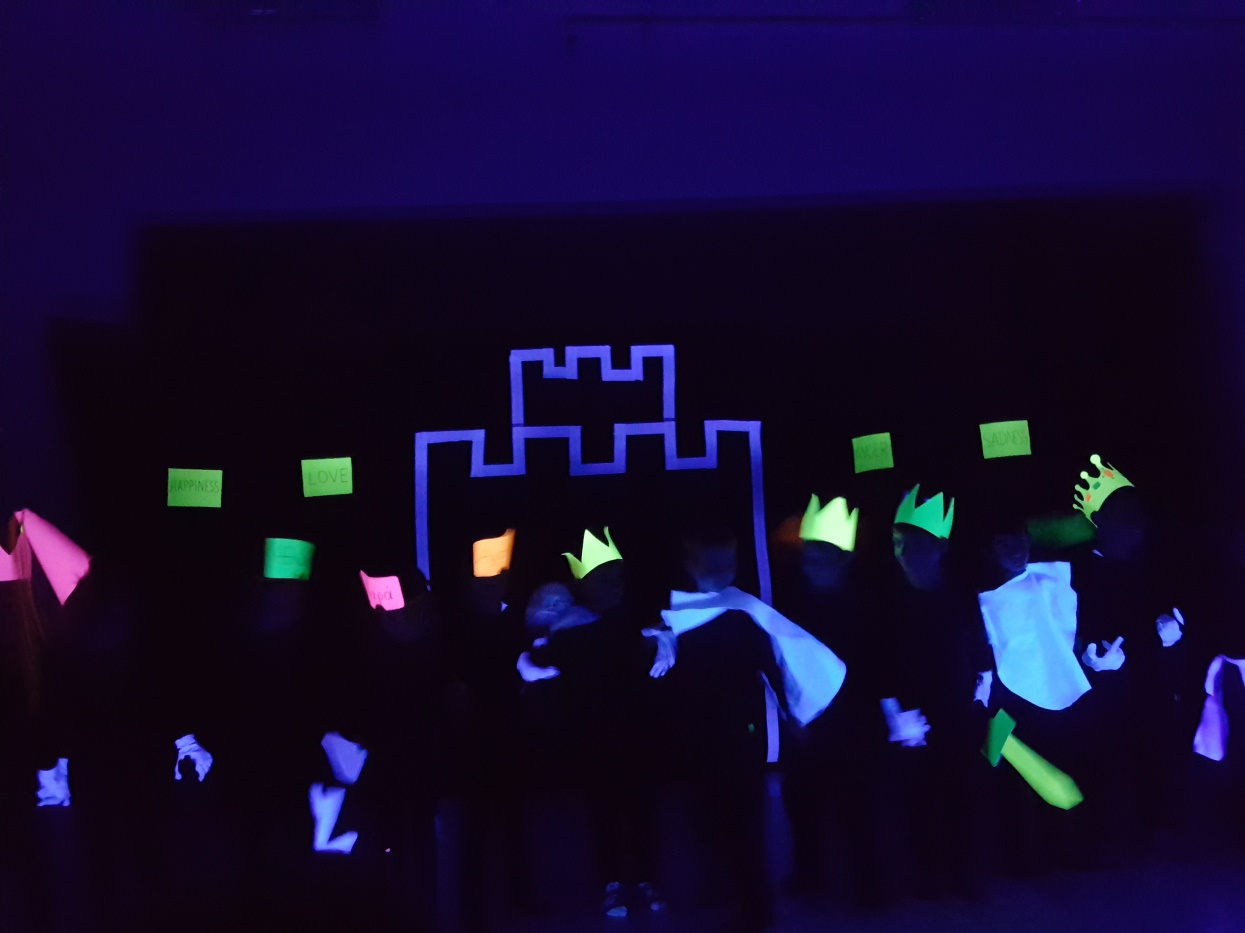 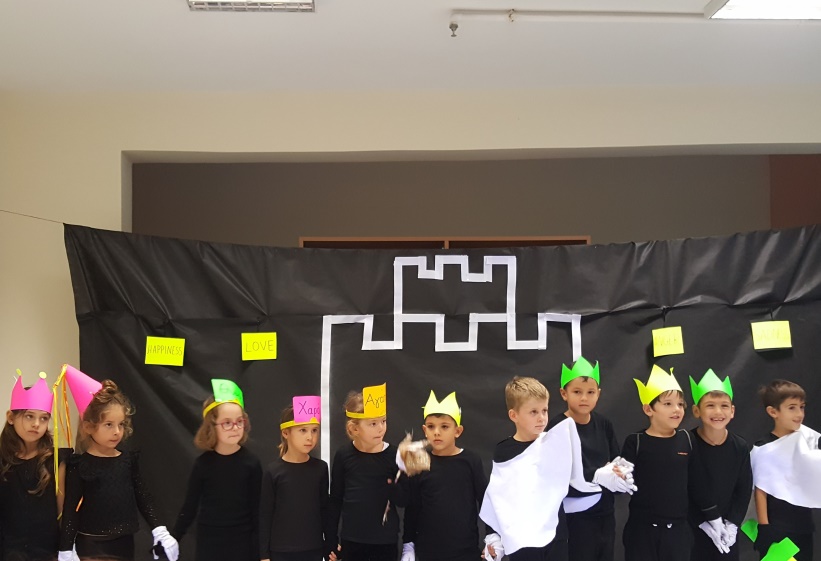 Istituto Comprensivo Margherita di Savoia
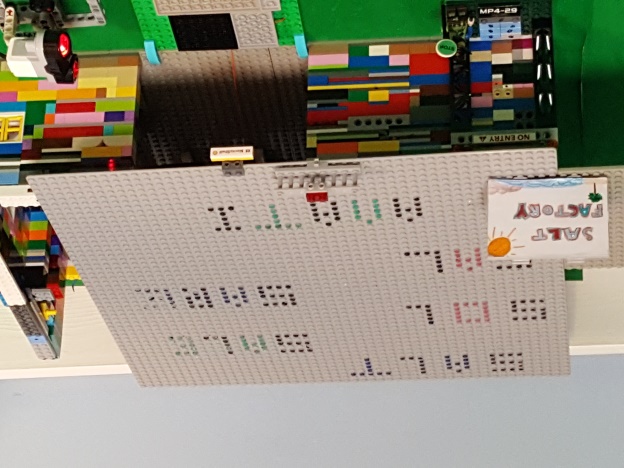 The Robotic Lab
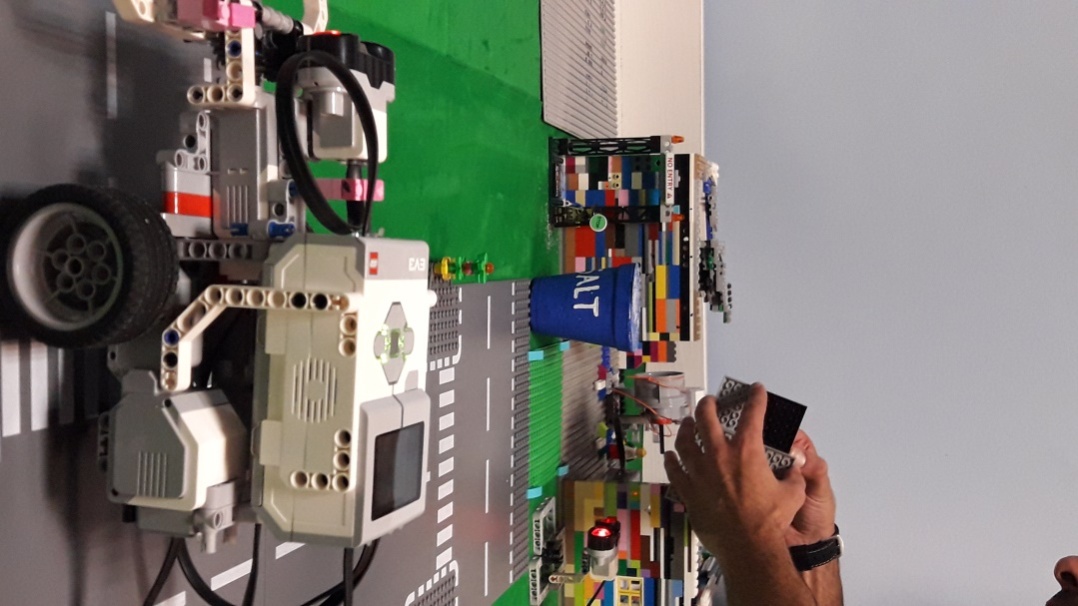 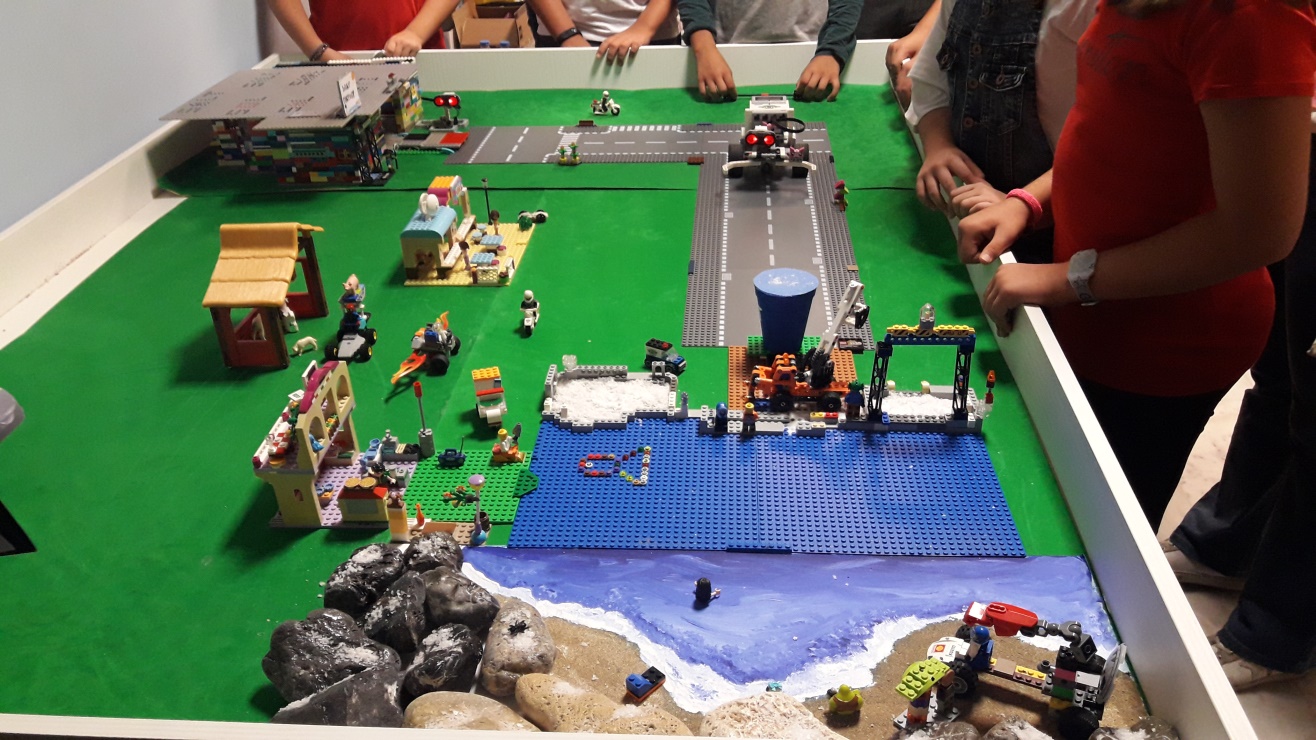 Istituto Comprensivo Margherita di Savoia
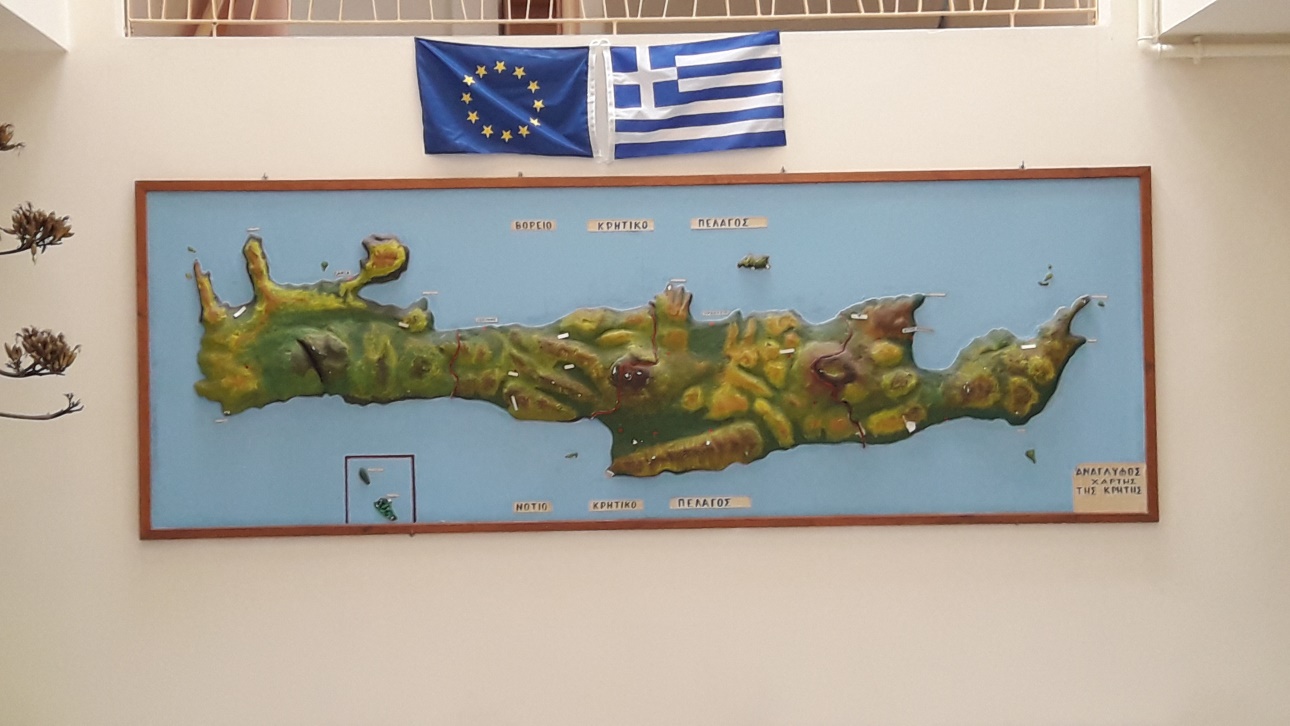 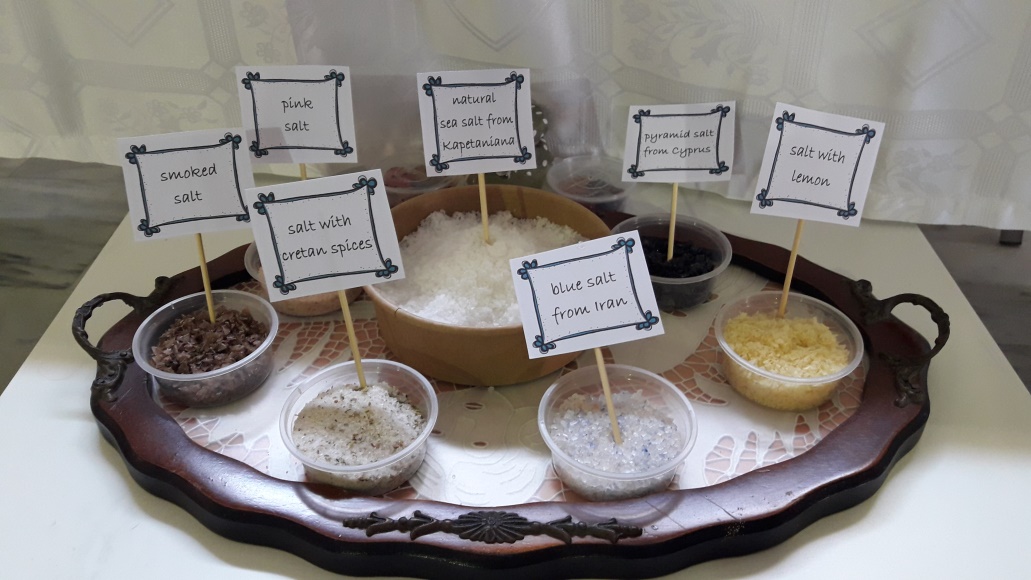 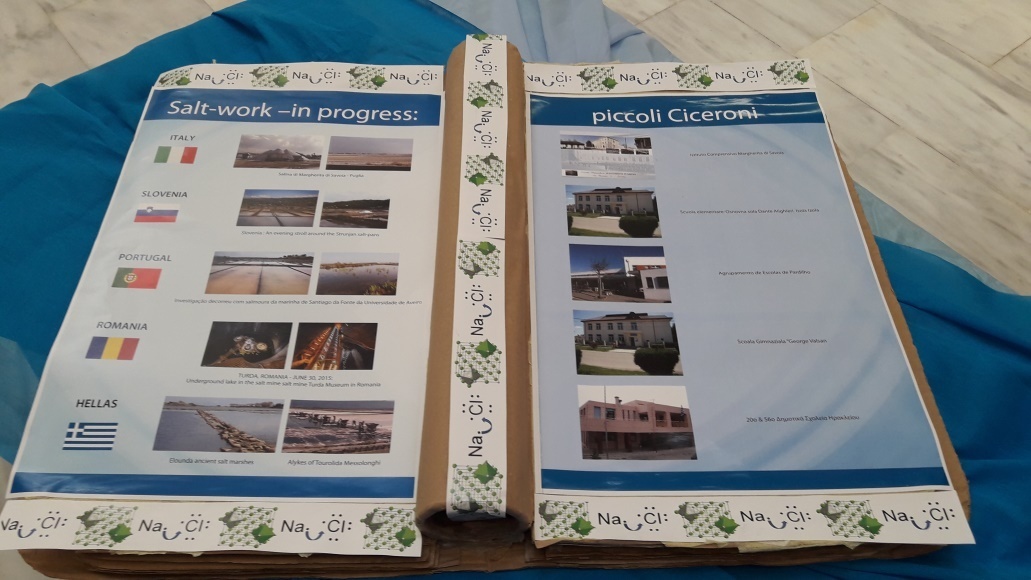 Istituto Comprensivo Margherita di Savoia
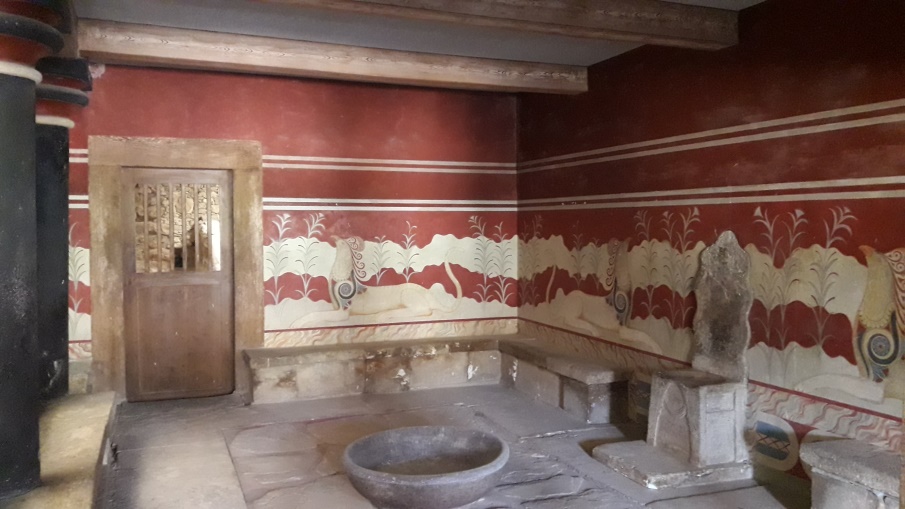 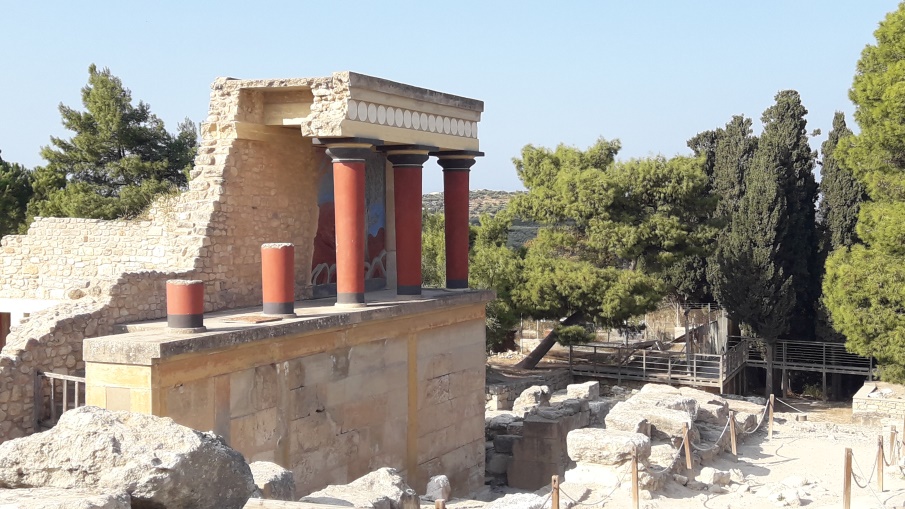 The archeological site of Knossos
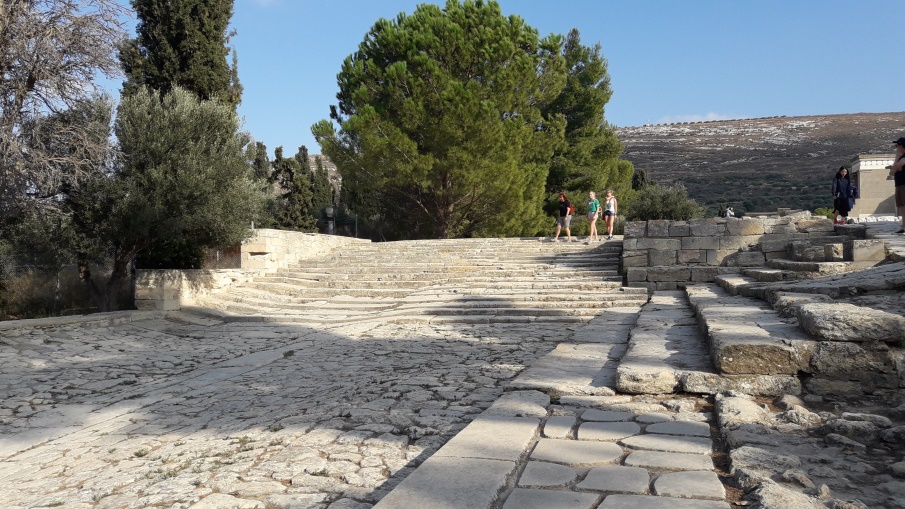 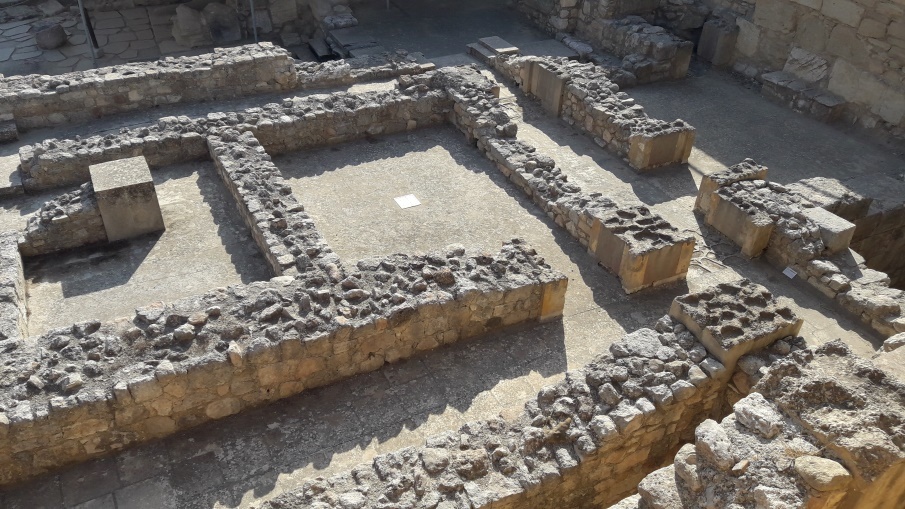 Istituto Comprensivo Margherita di Savoia
The ancient salins of Elounda
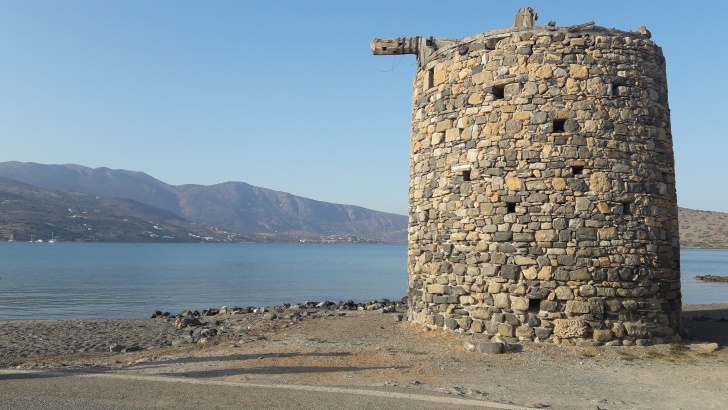 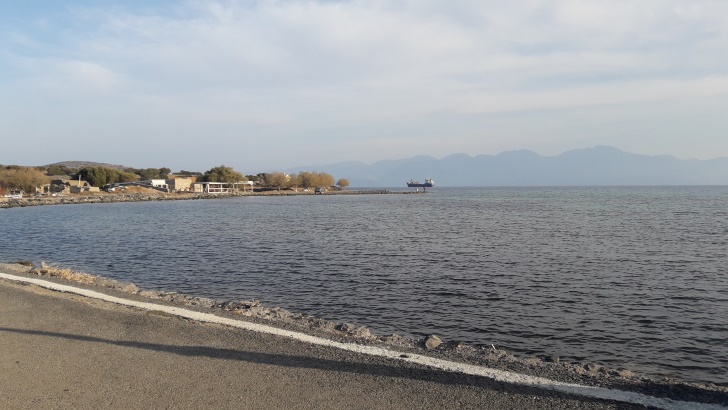 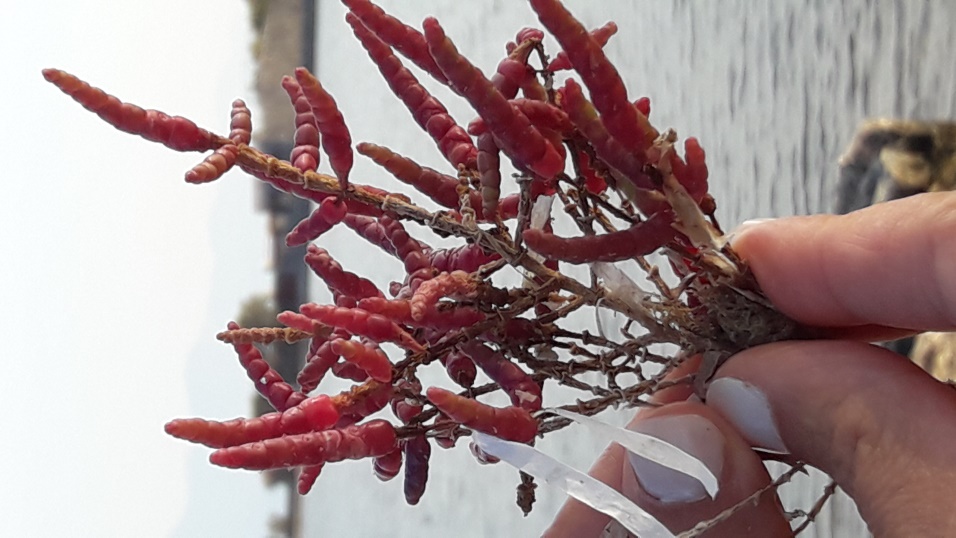 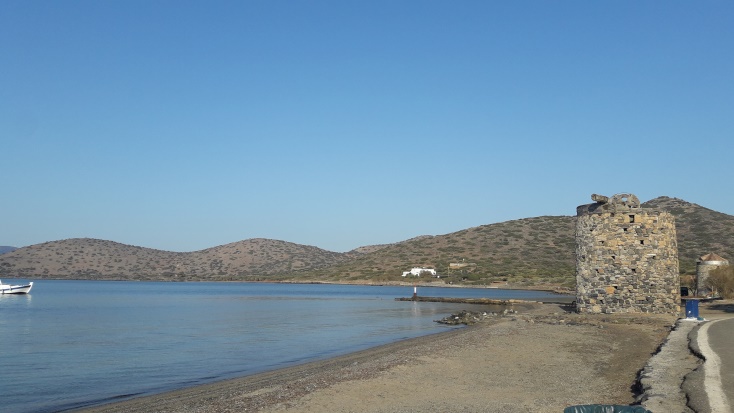 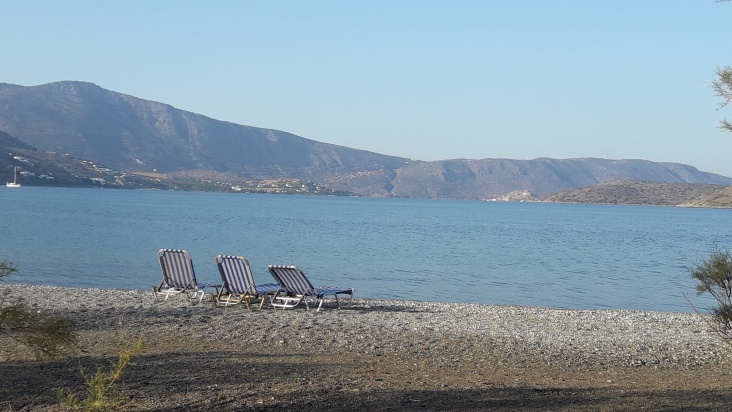 Istituto Comprensivo Margherita di Savoia
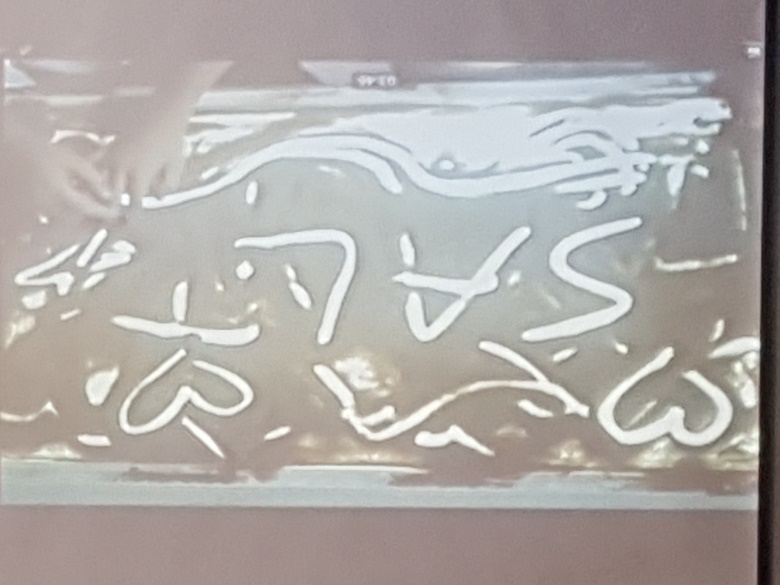 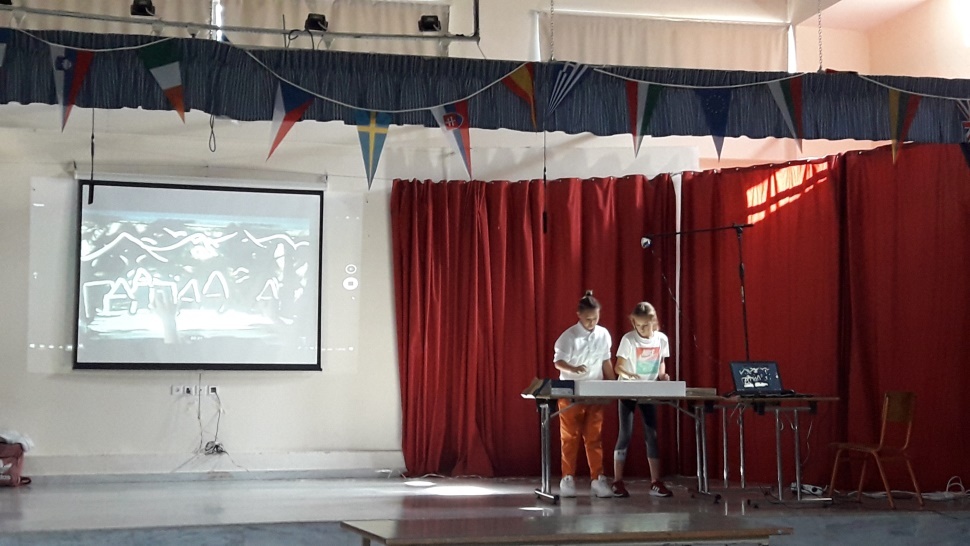 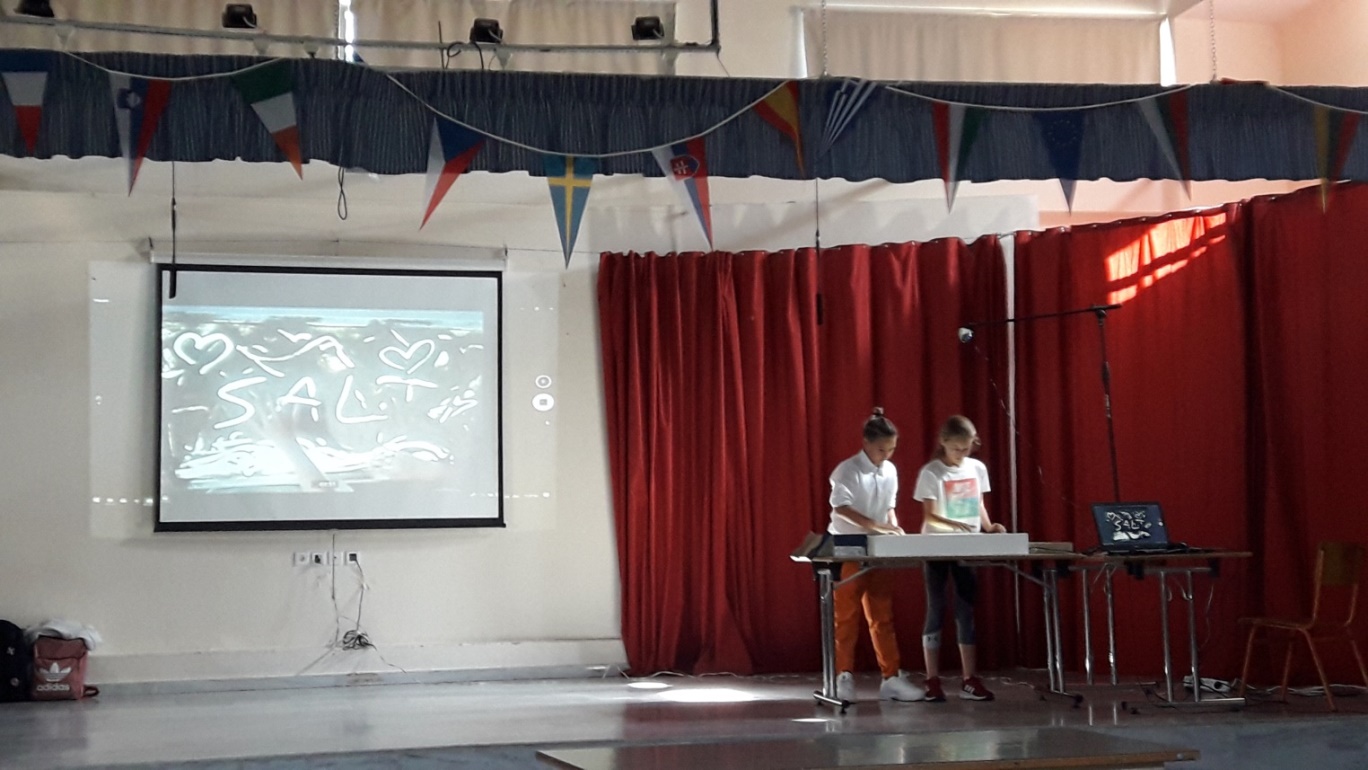 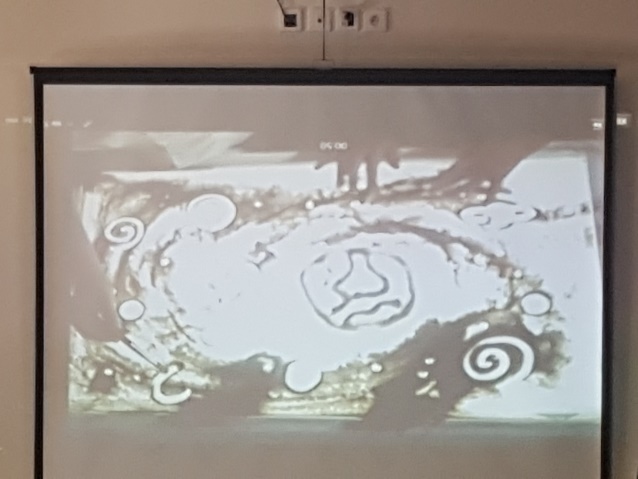 Istituto Comprensivo Margherita di Savoia
XOBLIA (Traditional  round wedding bread with decorations)
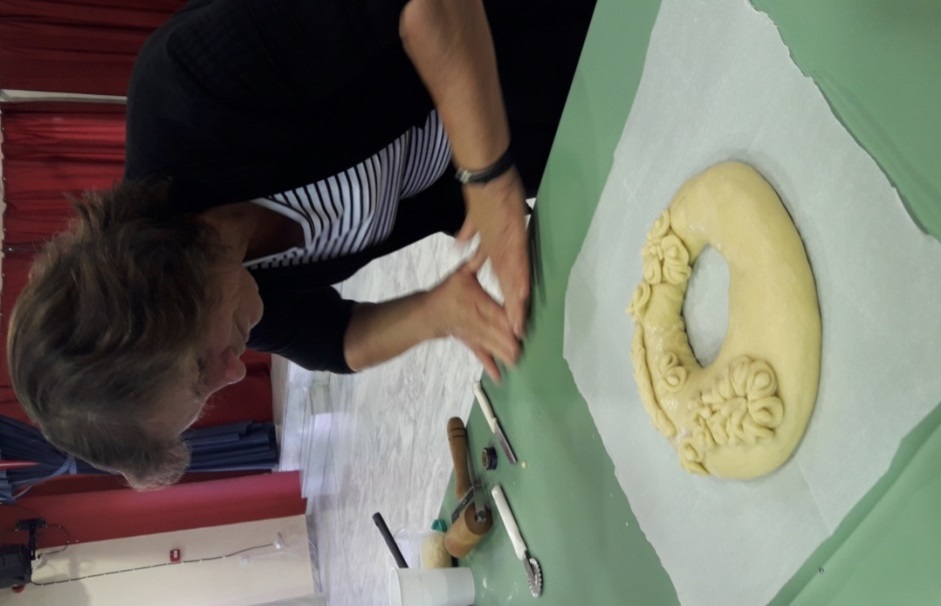 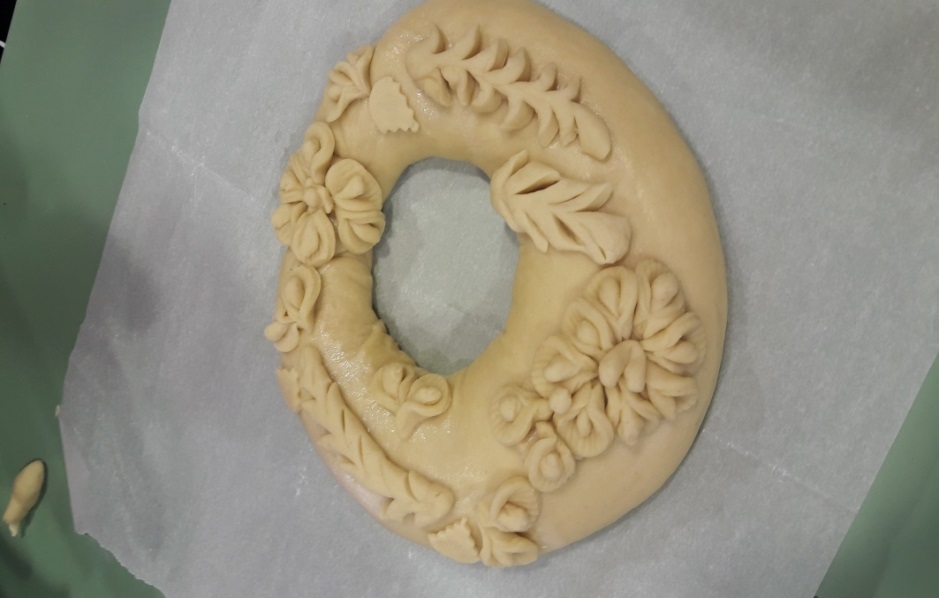 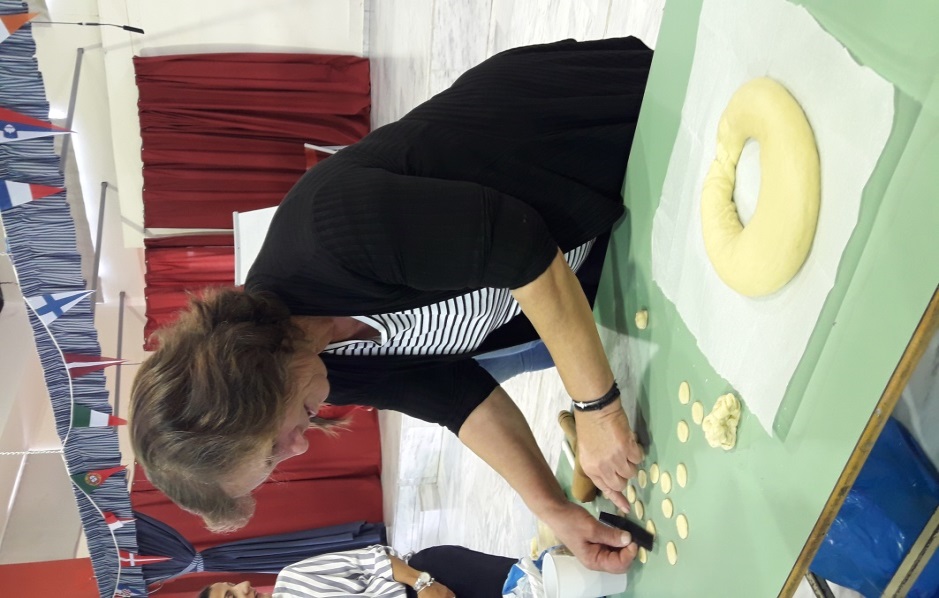 Istituto Comprensivo Margherita di Savoia
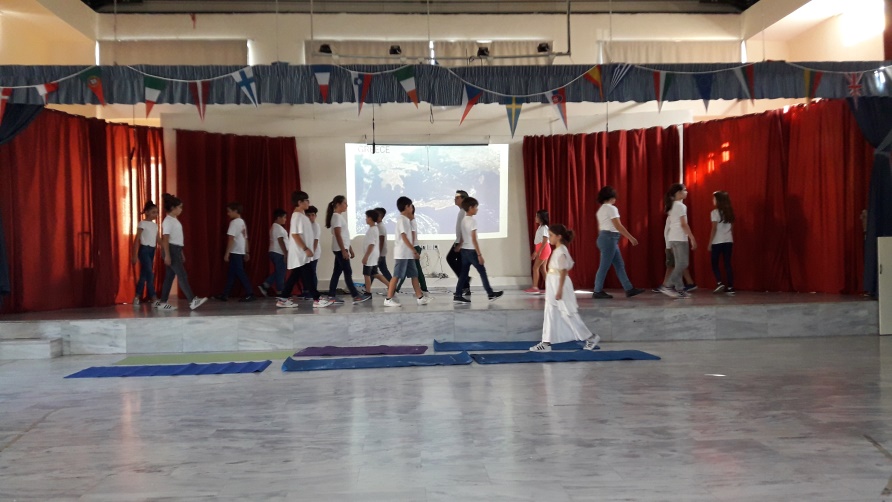 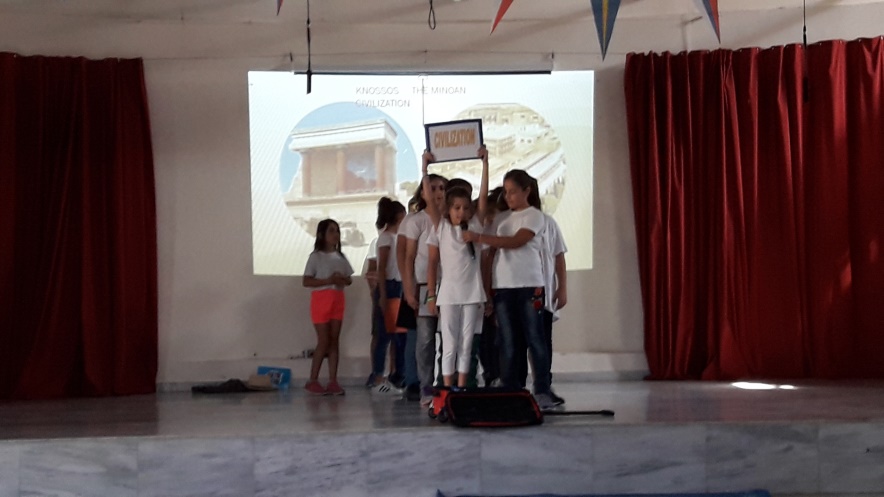 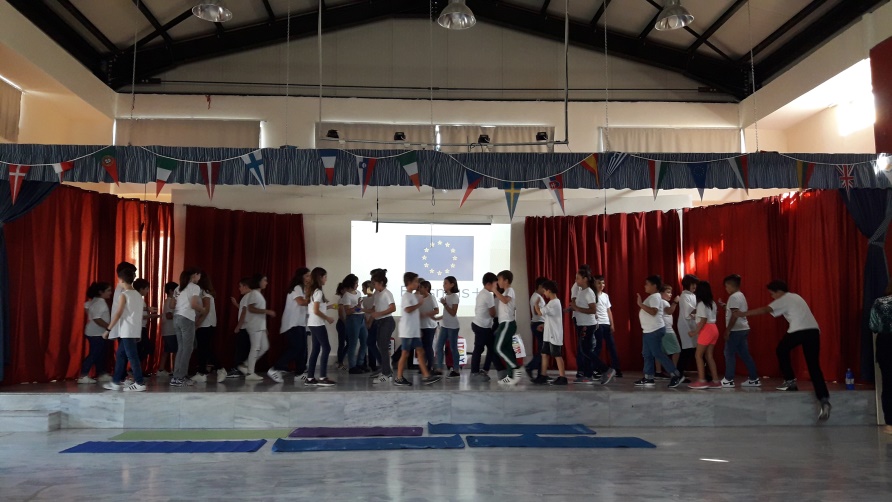 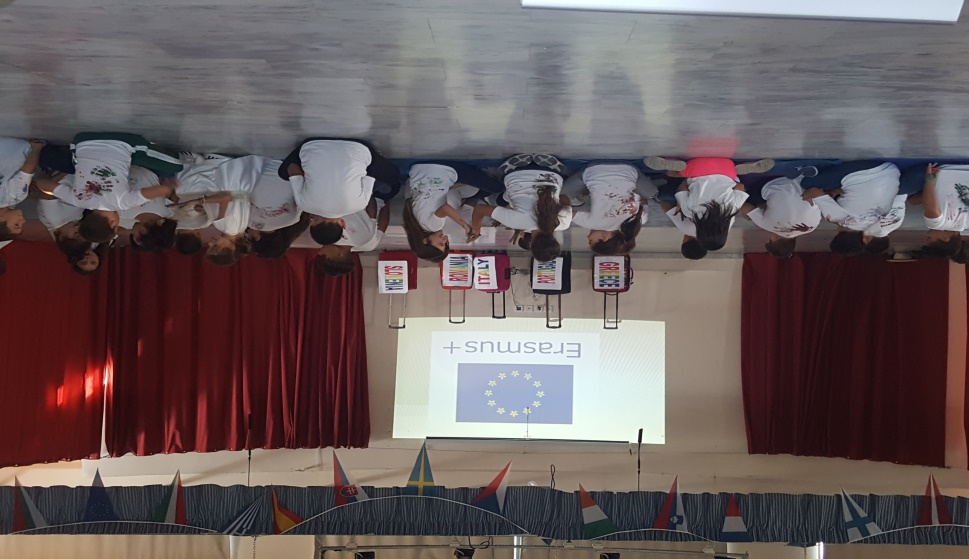 Istituto Comprensivo Margherita di Savoia
Typical local food
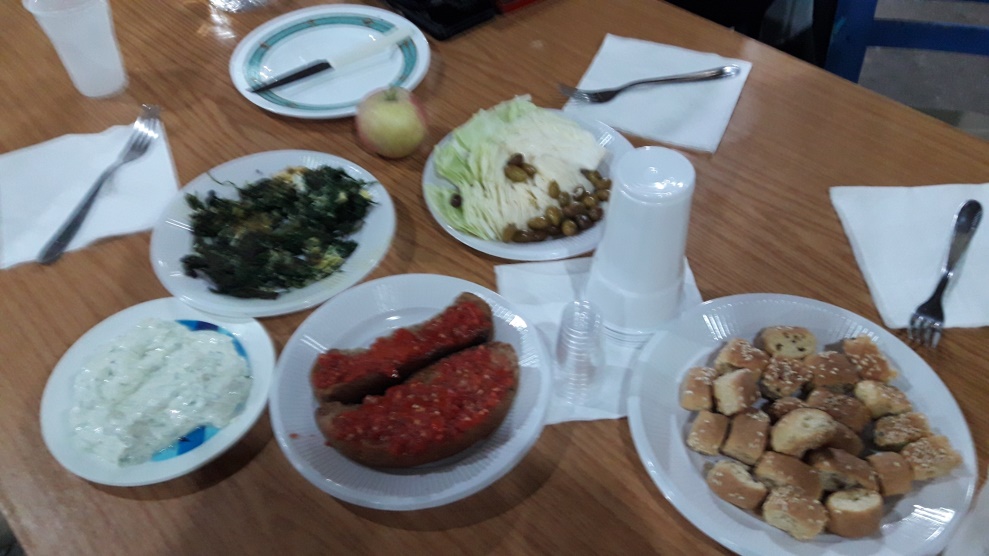 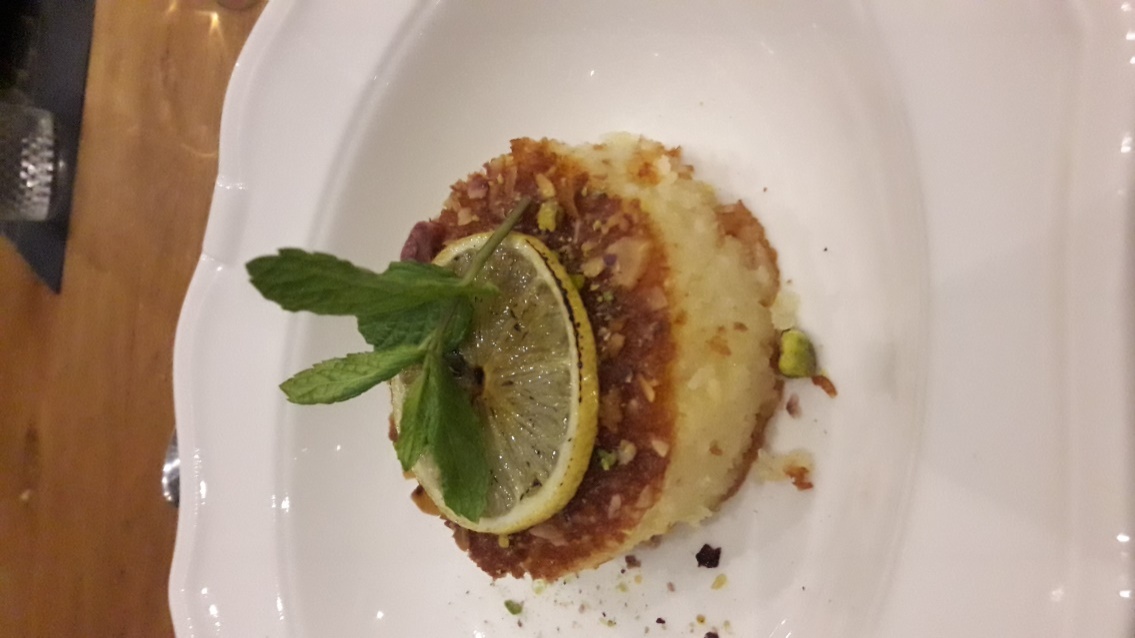 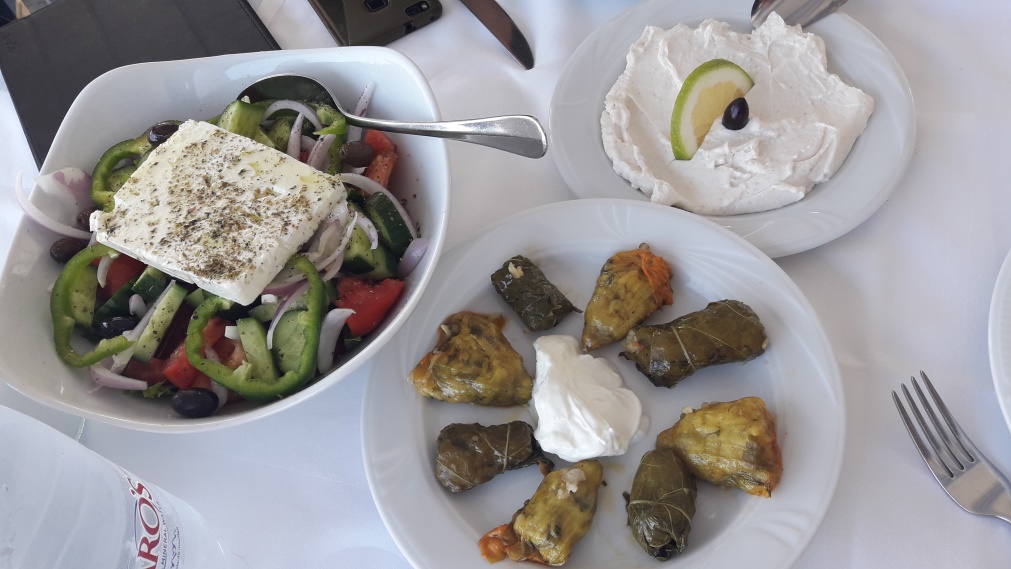 Istituto Comprensivo Margherita di Savoia
FOLLOW US
Progetto eTwinning: SALT-WORK IN PROGRESS: PICCOLI CICERONI
Sito web: www.saltworkinprogress.eu
Istituto Comprensivo Margherita di Savoia
Thanks for your attention!
Margherita di Savoia 
14 November 2019
Dissemination Event

Erasmus Team
Beatrice di Venosa
Mariangela Tedesco
Istituto Comprensivo Margherita di Savoia